あゆんできた 30ねんの　はじまり          しょうねん　サムエル
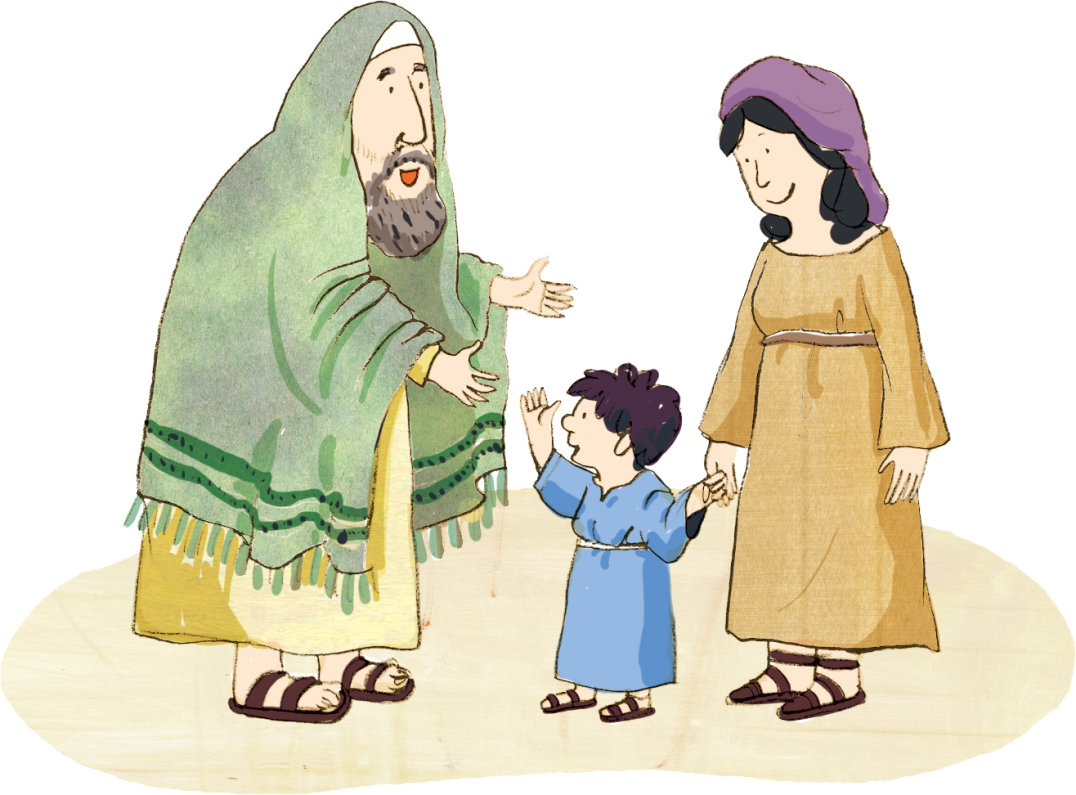 Iサムエル 3:19
レムナントの
ながれ
たいけん(あじ)-しゅうちゅう, 
　　　　　　1まん　じかん
しゅよ。あさあけに、
わたしの　こえを　きいてください。
あさあけに、わたしは　
あなたの　ために　そなえをし、
みはりを　いたします。
しへん 5:3
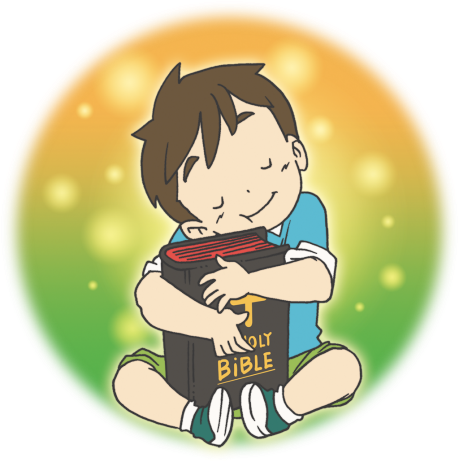 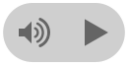 1. エリのいえへの　よげん
しゅに　ささげる　いけにえよりも　
むすこを　おもんじた
さげすむ　ものは　かろんじられる
とりよりが　いなくなる
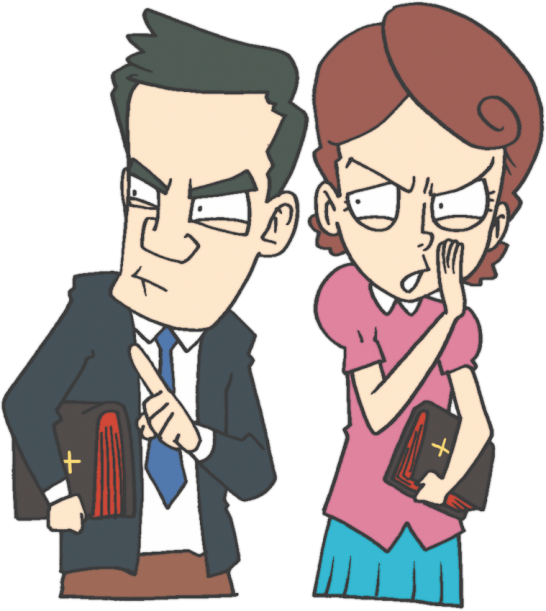 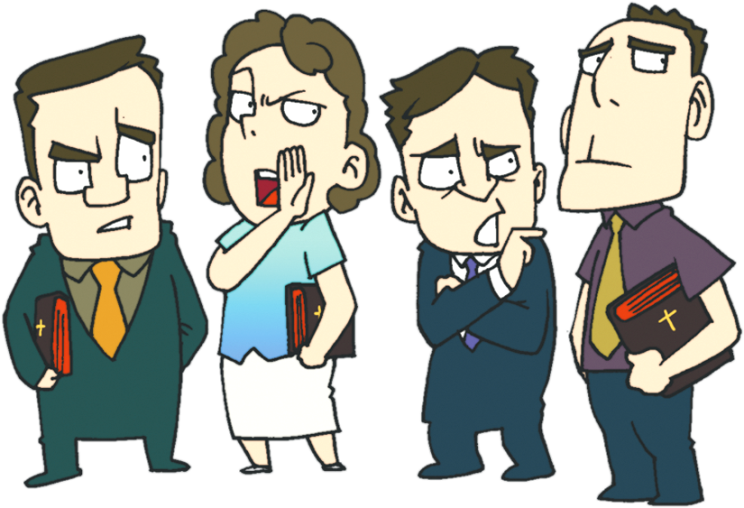 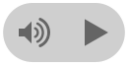 2. しゅの　みこえを　きいた　サムエル
けいやくの　はこの　そばで　ねていた　サムエル
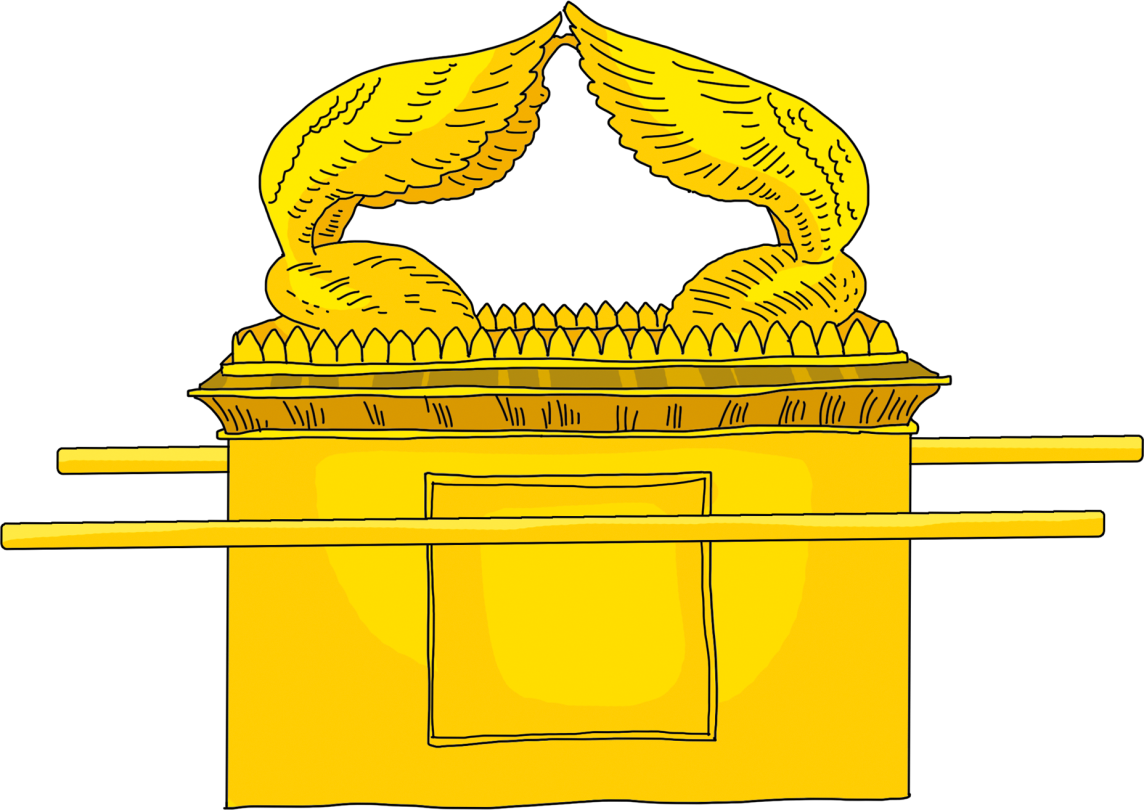 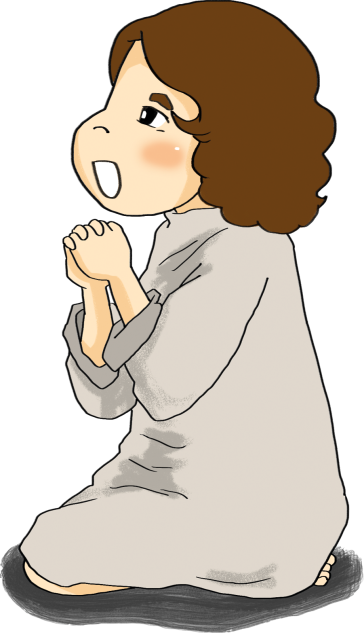 [Speaker Notes: https://blog.naver.com/nando1004/220695363897]
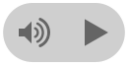 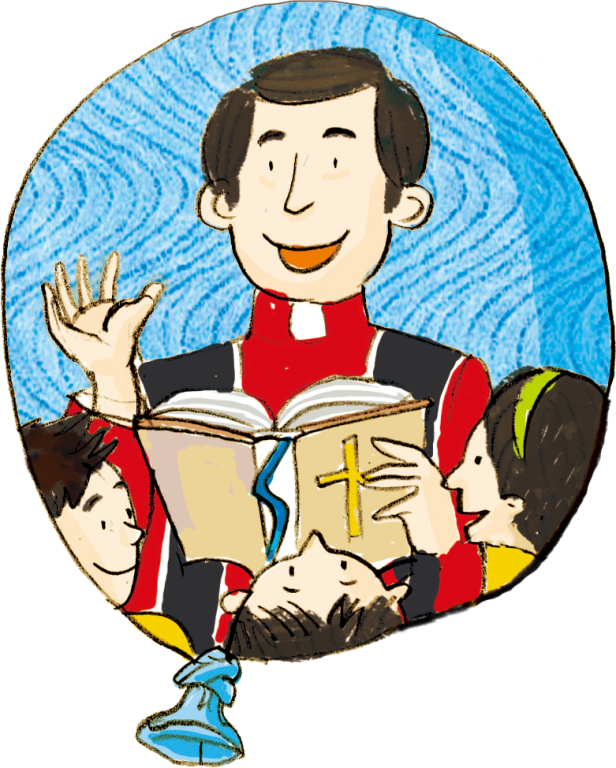 みことばが　まれにしか　
なかった　じだい
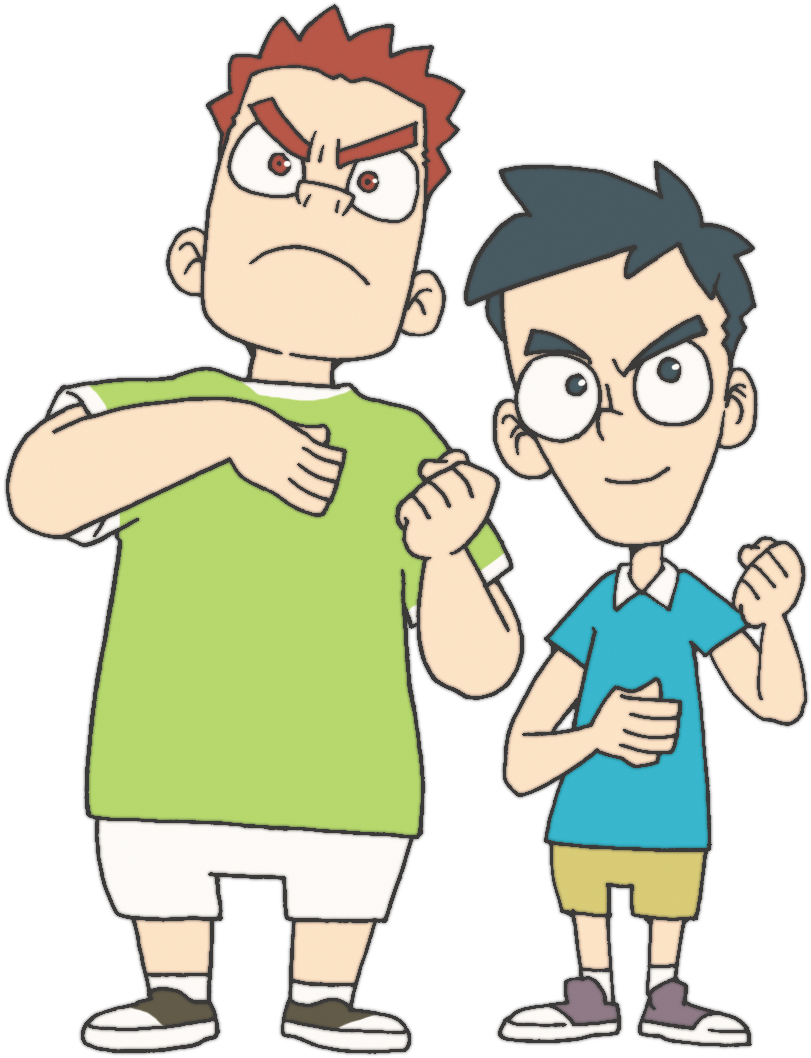 [Speaker Notes: https://blog.naver.com/nando1004/220695363897]
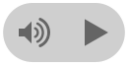 さんども　よばれた　おさない　サムエル
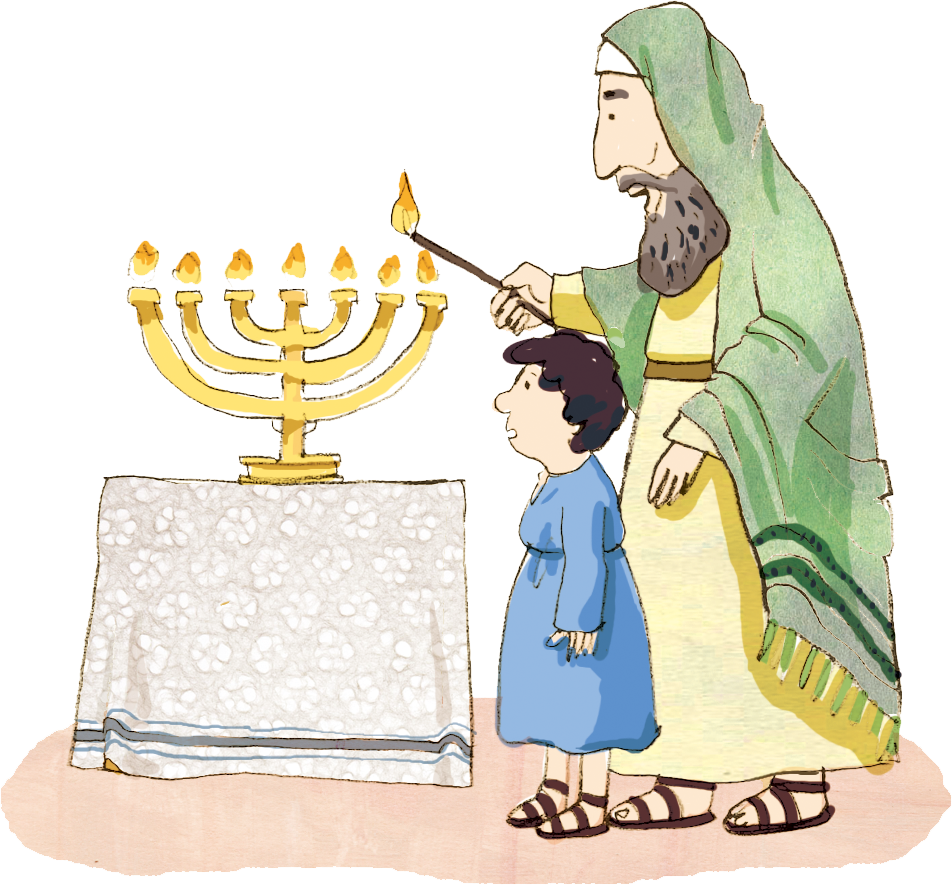 [Speaker Notes: https://blog.naver.com/nando1004/220695363897]
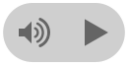 3. サムエルの　ことばは　　　ひとつも　ちに　おちなかった
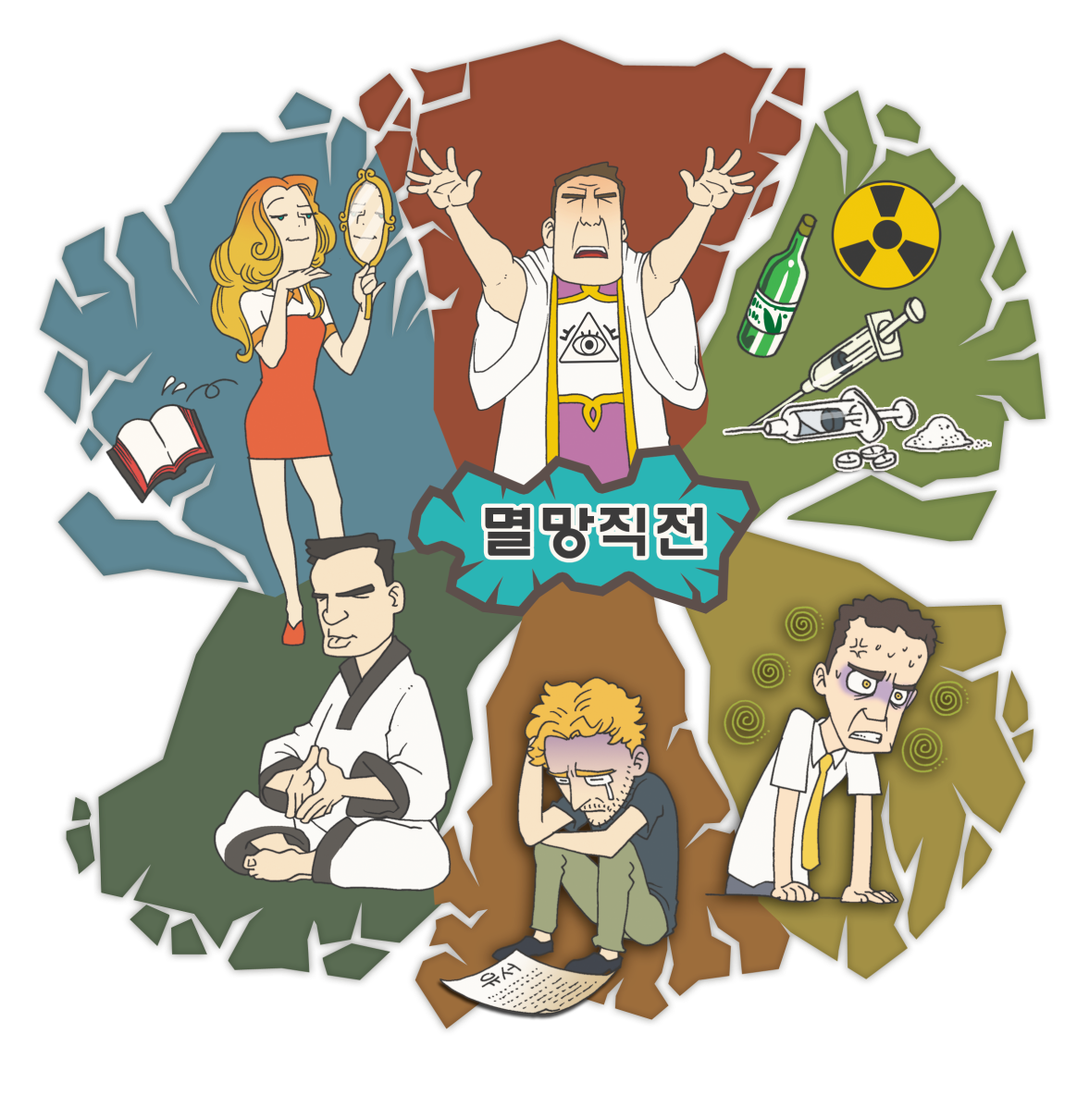 エリに
みた　
もくしを　
かたった
めつぼう
ちょくぜん
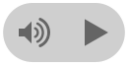 3. サムエルの　ことばは　　　ひとつも　ちに　おちなかった
しゅは　かれと　ともに
おられ　かれの　ことばを
　ひとつも　ちに　おとされ
なかった
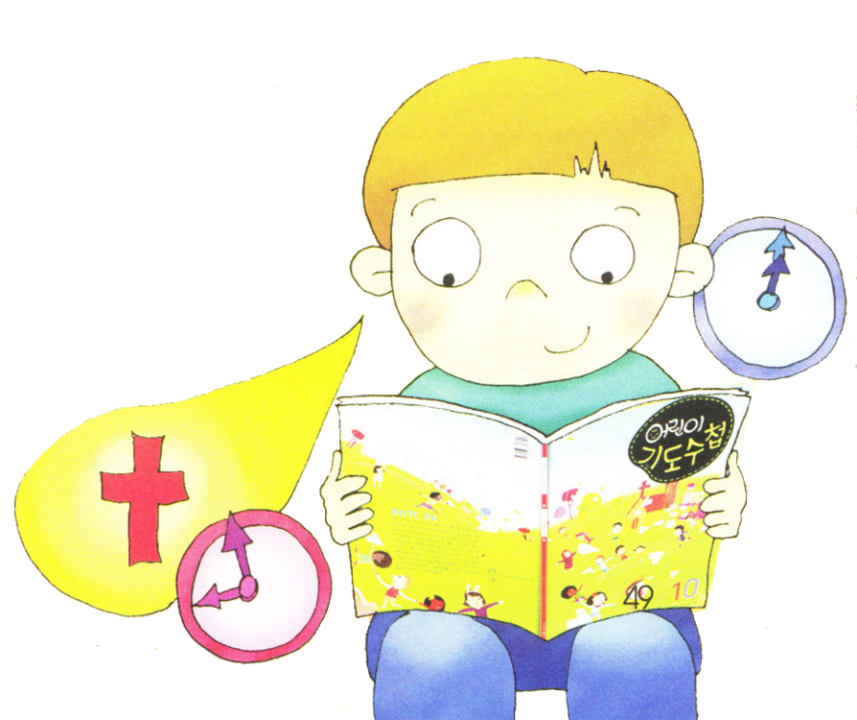 べつの
せかい
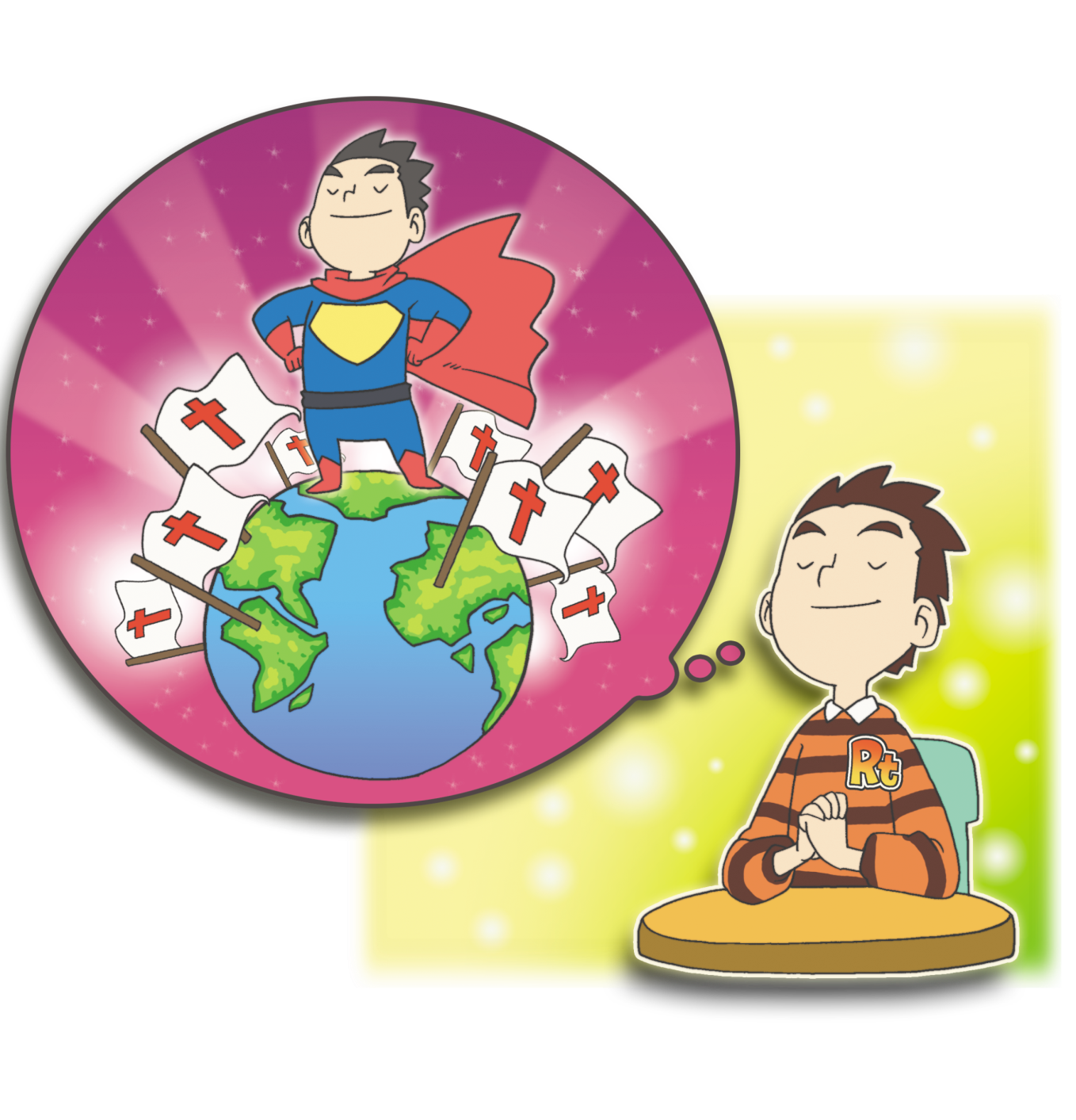 べつの
ちから
べつの
わたし
を
し
て
こく　いん　し　よう
フォーラム
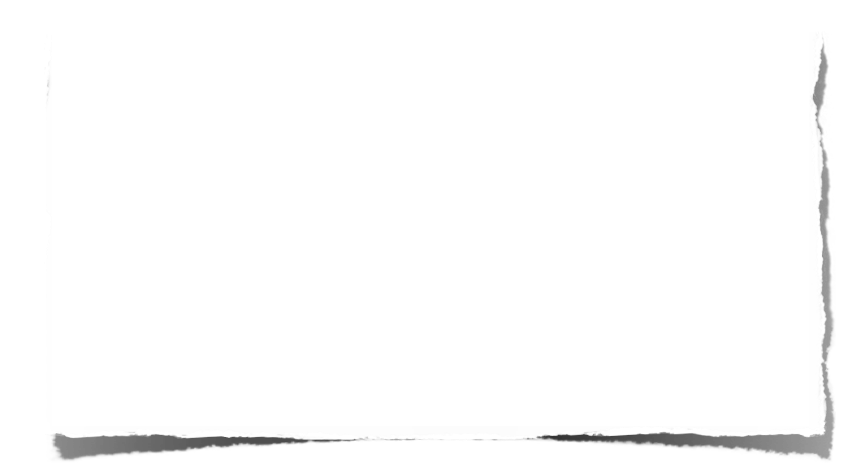 みことばの　なかで 　いちばん　こころに　のこった　
ことを フォーラムしよう
あゆんできた　３０ねんの　はじまり
－　しょうねん　サムエルに　ついて　
フォーラムしよう
こんしゅう　じっせん　することを　フォーラムしよう